Least Squares
AMSC/CMSC 460
Dr. Christopher Moakler
2
Review from last lecture
We first looked at extending our Unshifted QR algorithm to the shifted QR algorithm.
We did this to replace the matrix A with a transformed matrix that had the same eigenvalues but is in the real Schur form.
This let us easily compute the eigenvalues.
That only works for some matrices so we had to extend our method to work for any arbitrary method.
We did this by first putting a matrix into Upper Hessenberg form by using Householder Rotators.
After putting a matrix into an Upper Hessenberg form, we can apply the Improved Shifted QR Algorithm to find the eigenvalues.
3
Review from last lecture part 2
We switched gears to looking at inconsistent systems of equations
This happens when our system has no solution which often occurs if we have more equations than unknowns.
We can not hope to find a solution for these systems because none exist.
We can instead try to find an equation that is in a sense “closest” to the “true” answer.
We looked at one way of doing this using Normal Equations
4
Normal Equations and what it means to be close
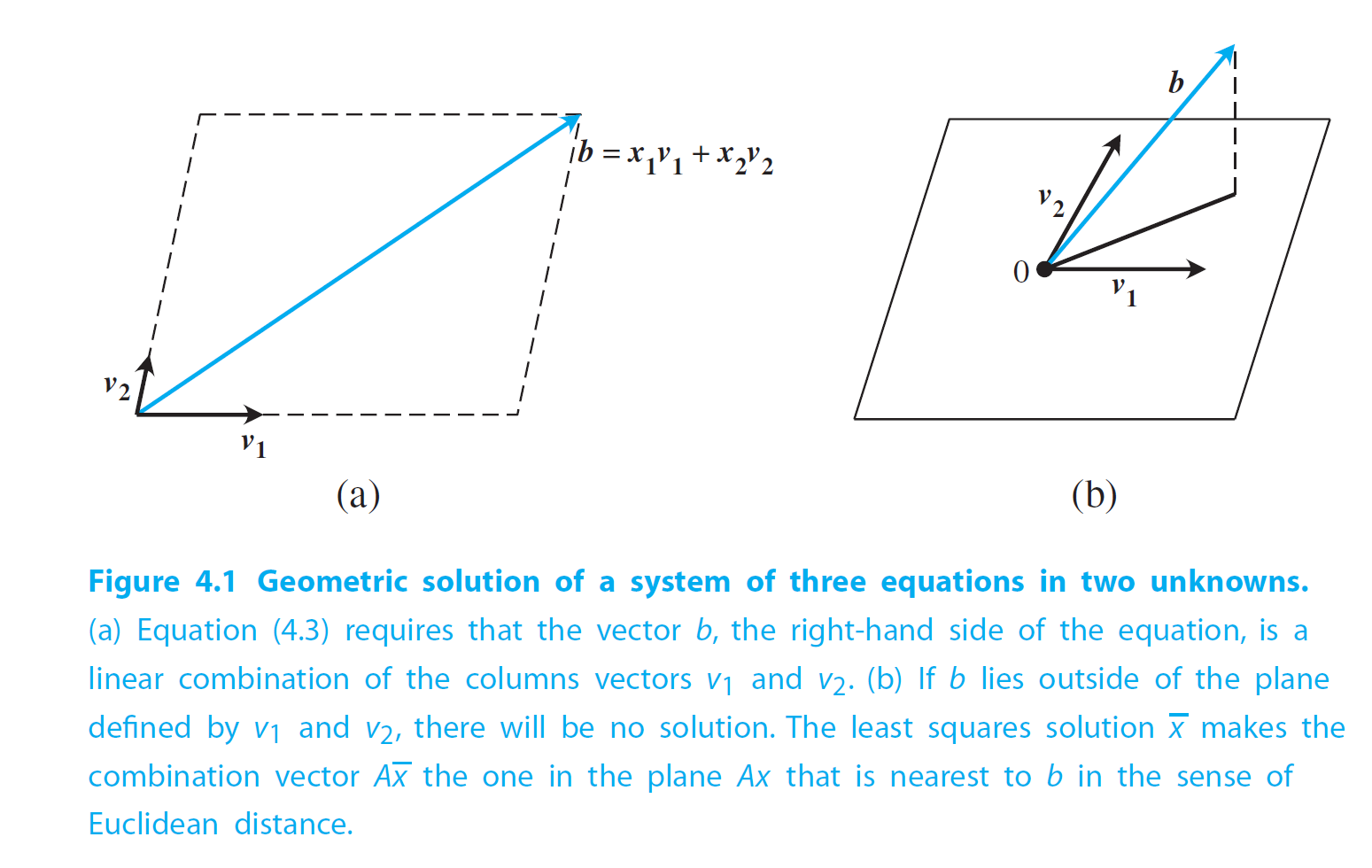 Sauer
5
Normal Equations Example
6
Normal Equations Example contd
7
Measuring the residual
8
Who are you calling square?!
9
Normal Equations Example cont
10
Fitting a model to data
Least squares can be used to solve inconsistent systems of linear equations.
It can also be used to fit “models” to data points.
Here, a model means a class of equations, say linear equations, that we wish to use to approximate some data we have collected.
We might instead consider a quadratic model or a sinusoidal model.
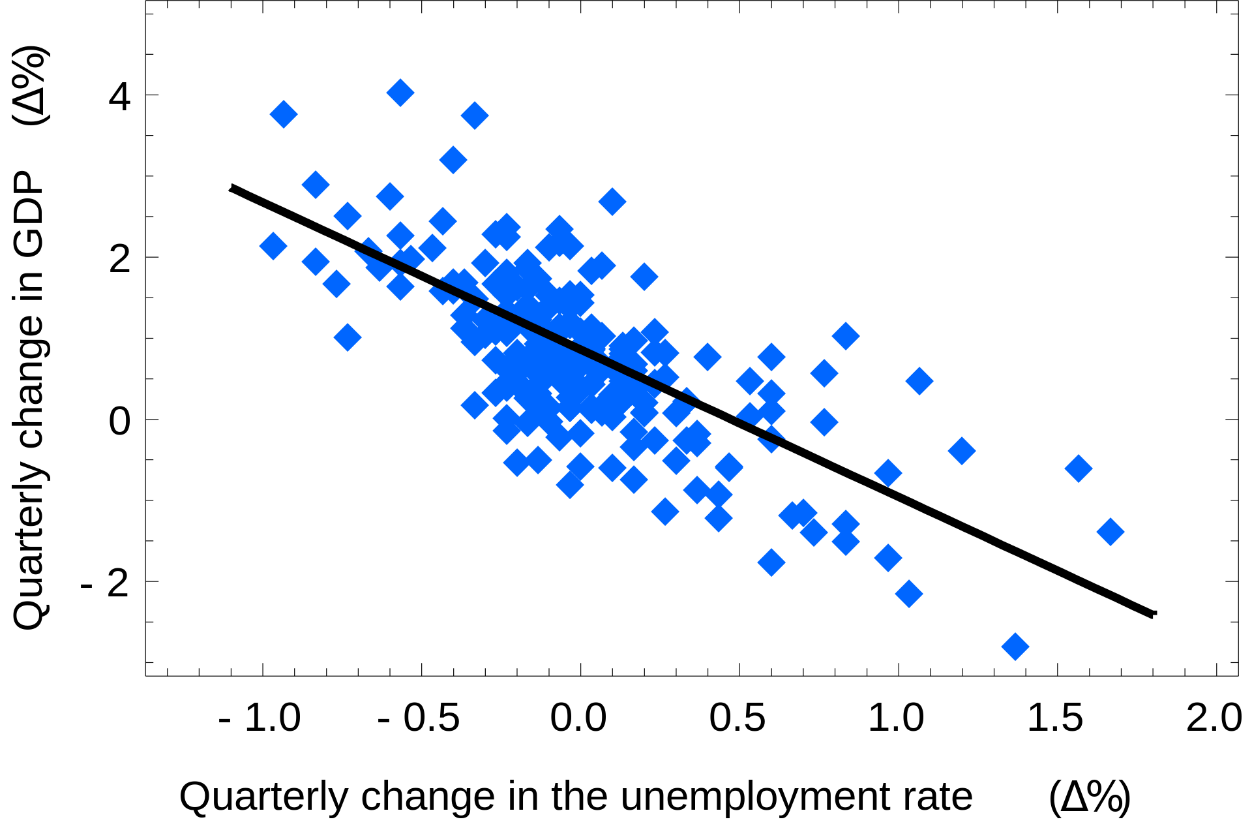 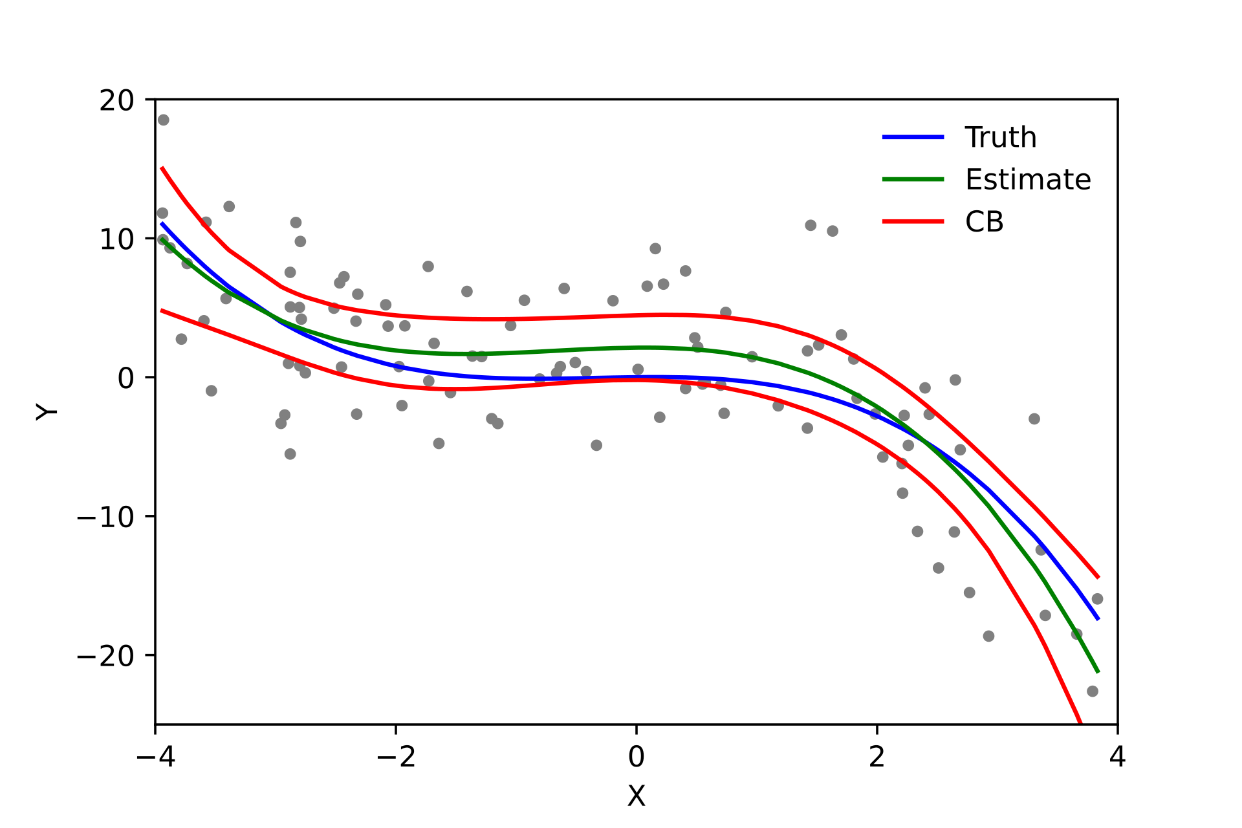 https://en.wikipedia.org/wiki/Linear_regression#/media/File:Polyreg_scheffe.svg
https://en.wikipedia.org/wiki/Simple_linear_regression#/media/File:Okuns_law_quarterly_differences.svg
11
Least Squares Fitting
The least squares fitting, again, minimizes the squared residuals of the model we are fitting.
This is not the only way to fit a model to data.
The least squares method is typically the best
	choice for the best fit criterion.
We could also look at “perpendicular offsets”
	but it makes the analysis more complicated.
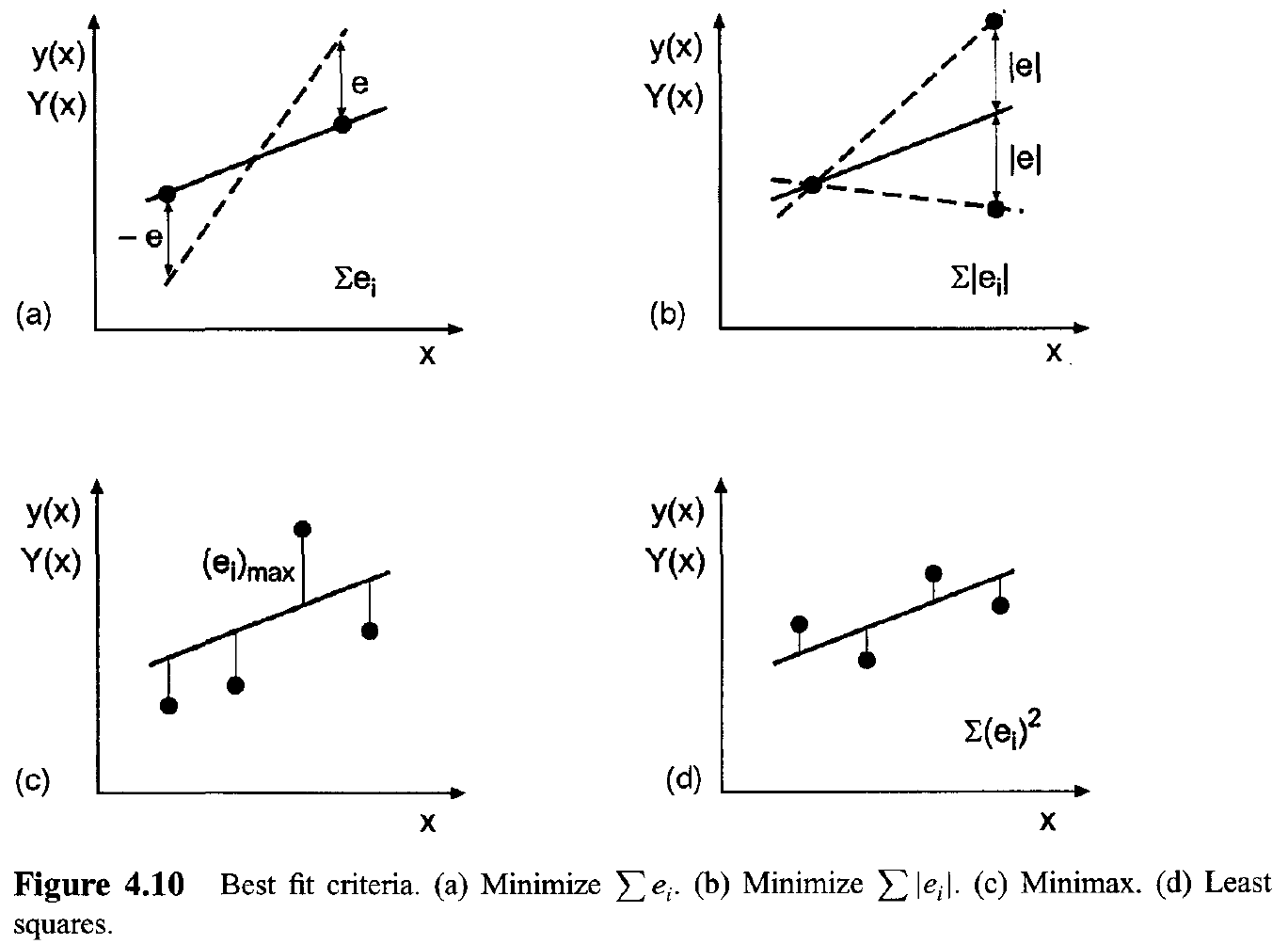 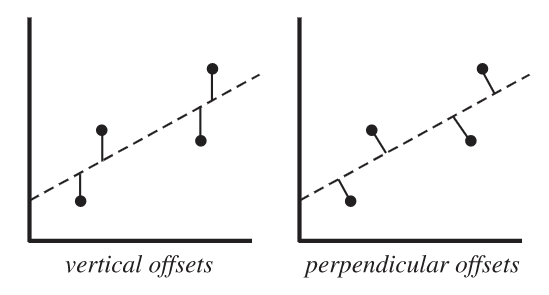 Hoffman
12
Least Squares Fitting example
13
Least Squares Fitting example
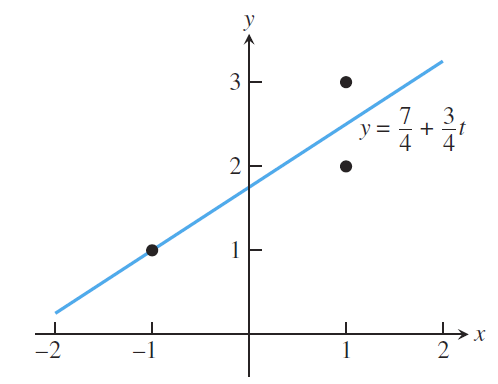 Sauer
14
Fitting Data by Least Squares
15
Another Example
16
Another Example contd
17
Another Example contd
18
An example with a Quadratic Model
19
An example with a Quadratic Model cont
20
An Example with a Quadratic Model cont
21
Comparing the models
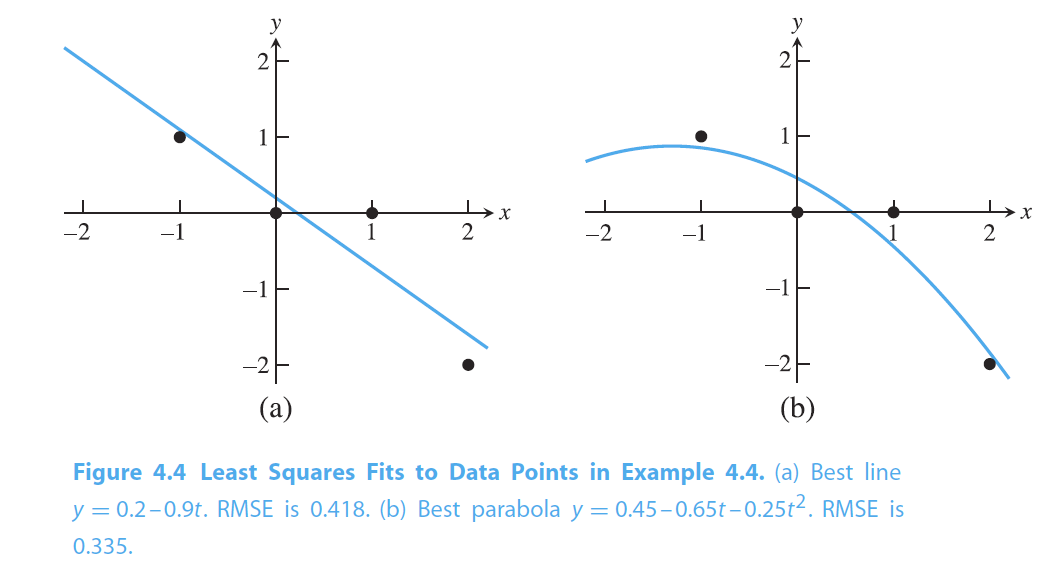 Sauer
Which do you think is better and why?
22
How to pick a model
We often have data that may not be well suited for a linear model.
I am being purposefully vague when I say “well suited”
By “linearizing” our data, we can fit various sorts of models to our data.
I’ll return to this in a moment.
But the question remains, how do we make a choice about what model to pick?
It is very tempting to say that we should take the model with the lowest RMS error, but this isn’t always the best idea.
We should think about the sort of relationship we expect in the underlying data and the constraints our data should abide by.
23
Data Linearization
24
Can we fix it? Yes, we can!
25
Power model
26
Least Square Conditioning
27
Least Squares by QR Factorization
28
QR Factorization with Householder Reflectors